openFileDialog1.ShowDialog()	對話匣
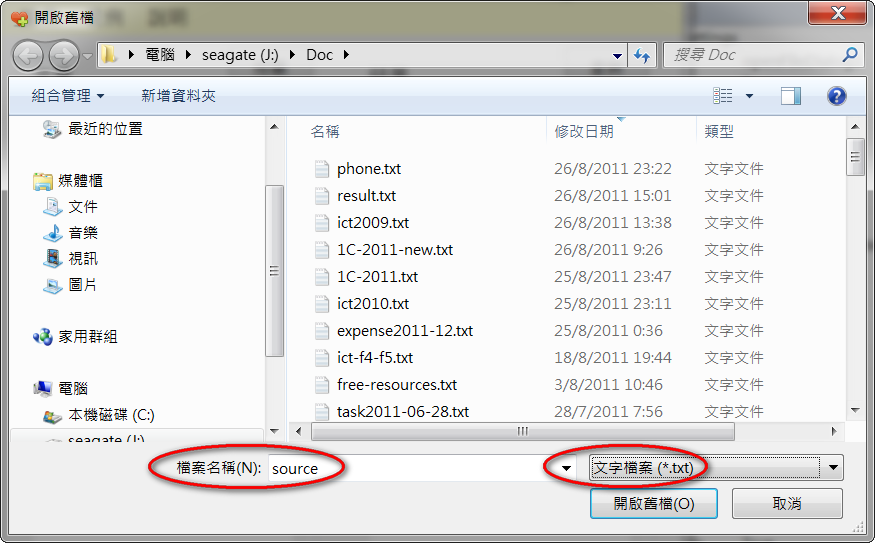 Filter: 文字檔案 (*.txt)|*.txt|所有檔 (*.*)|*.*
1
openFileDialog1.ShowDialog()
DialogResult result = openFileDialog1.ShowDialog();

if (result == DialogResult.OK) …
if (openFileDialog1.ShowDialog() == DialogResult.OK){







}
FileInfo fp = new FileInfo(           "school.txt"             );
openFileDialog1.FileName
StreamReader sr = fp.OpenText();	// 開啟舊檔 “r”
					// fgets

sr.Close();
string s = sr.ReadToEnd();
textBox1.Text = s;
openFileDialog1.Filter=
	"文字檔案 (*.txt)|*.txt|所有檔 (*.*)|*.*";
2
saveFileDialog1.ShowDialog()
DialogResult result = saveFileDialog1.ShowDialog();

if (result == DialogResult.OK) …
if (saveFileDialog1.ShowDialog() == DialogResult.OK){







}
FileInfo fp = new FileInfo(                                       );
saveFileDialog1.FileName
StreamWriter sw = fp.CreateText();		// 新增 “w”

						// fprintf
sw.Close();
string s = textBox1.Text;
sw.Write(s);
string[] line = s.Split("\n");		// 把s變文字陣列line[]
// char line[][] = {…};
3
4